宣教关怀
阿爸天父，我们为林慧桦感恩。她刚毕业于诗巫卫理神学院神学系宣教科。她将在十一月的年议会中被差遣，成为长期宣教士。恳求天父坚固慧桦献身宣教的心志，勇敢踏上海外宣教的路。求主耶稣基督将祢的怜悯心肠赐给她，使她常存
1/2
宣教关怀
爱人灵魂的心，向未得之民传福音。求圣灵充满她，刚强壮胆，虚心受教，与其他宣教士有和谐的配搭，完成大使命。也求天父看顾她在泗里街的父母与家人，让她没有后顾之忧。奉主耶稣基督的名，阿们。
2/2
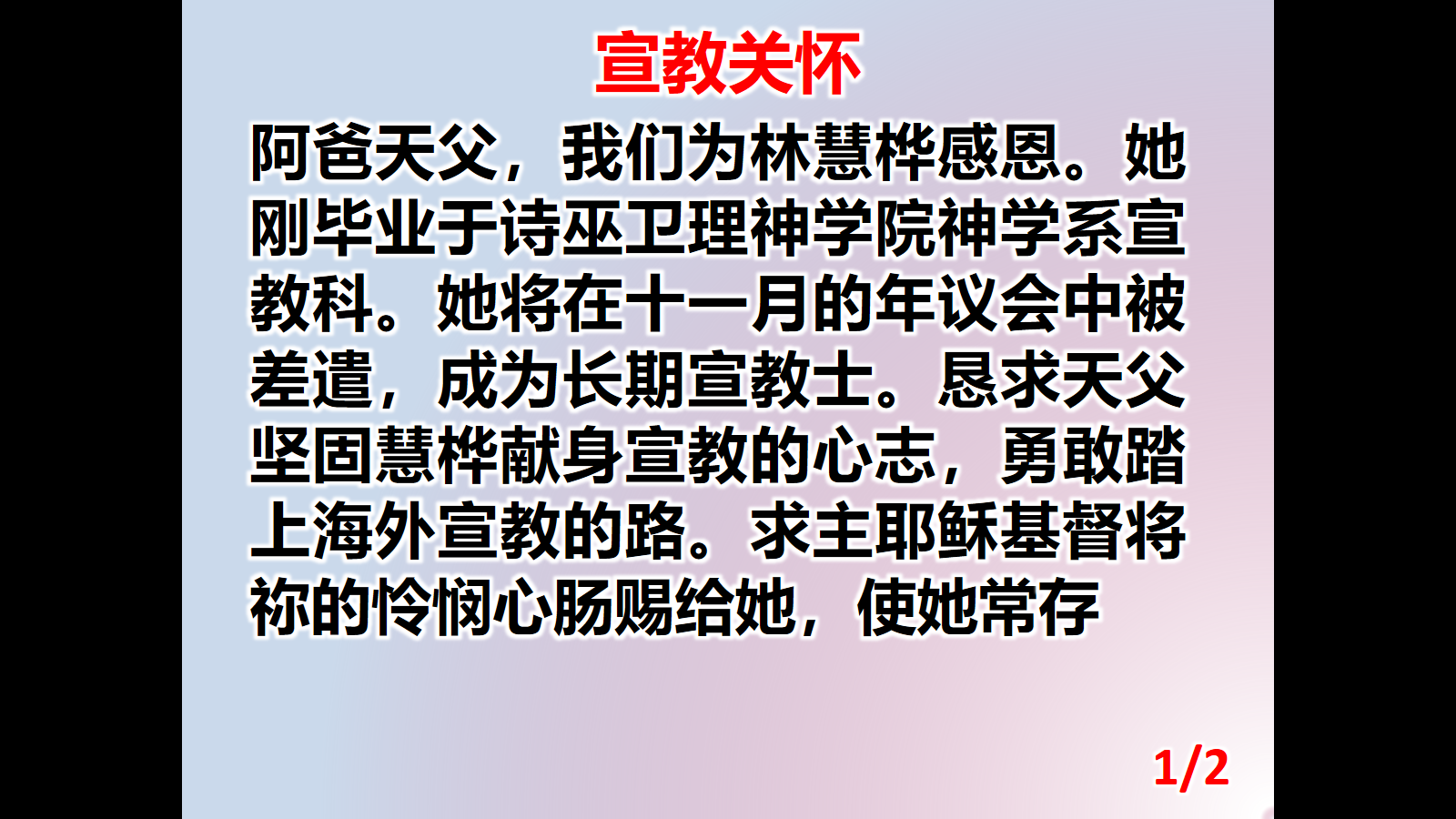 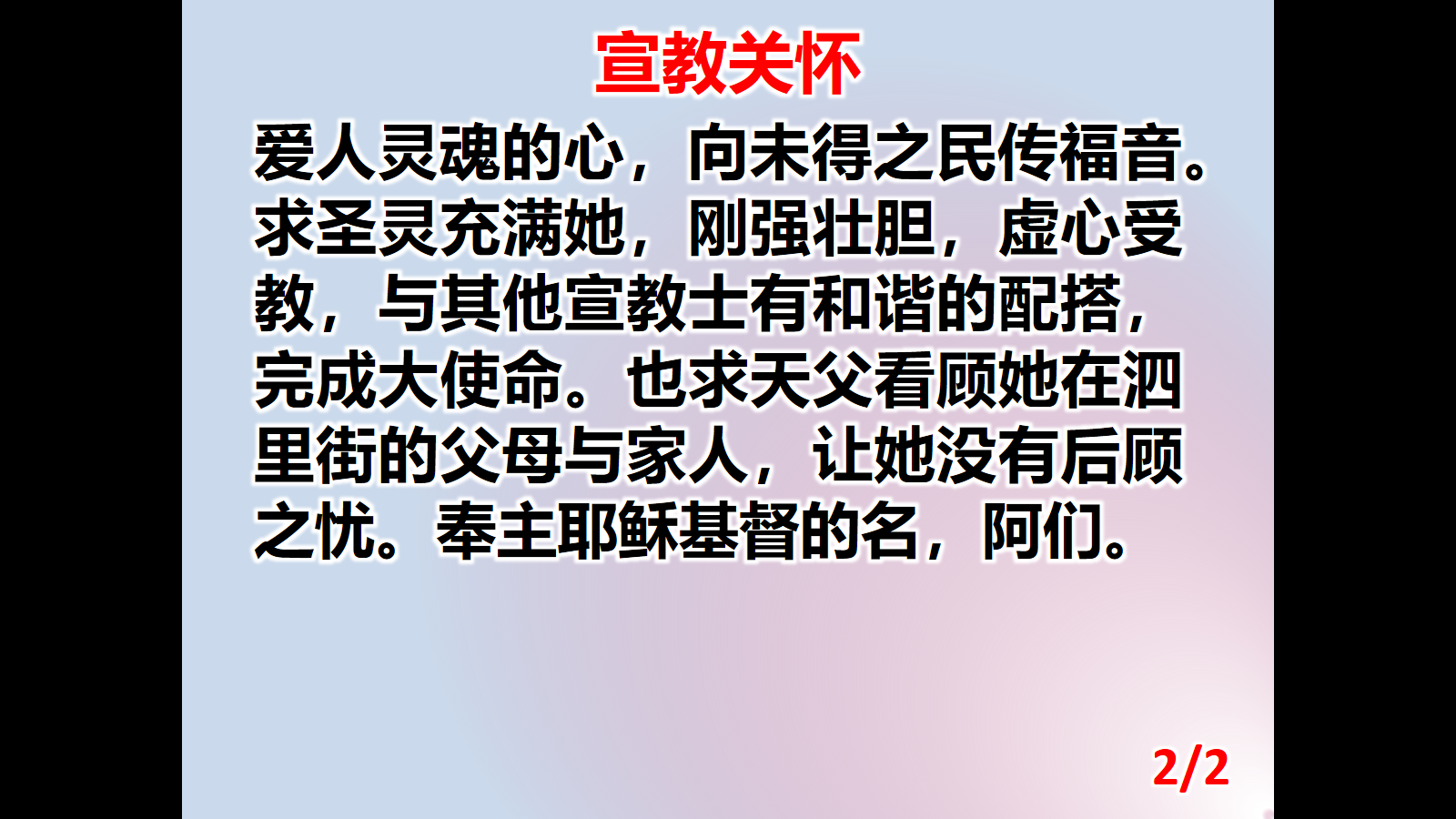